Trust Strategic Objective
Priority areas for the service
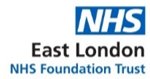 Defined workstreams / projects / programmes for 23-24
Anchor and Marmot Trust Support
Improved relationship and support with operational services through strengthened Mental Health Law governance arrangements
Improved Population Health Outcomes
Place-Based Care
Borough/Service Plans + Dashboards. Lease Review Programme. Accessibility Programme
Masterplan exercise for John Howard Centre,  Mile End, Balaam Street, Bedford Health Village and annual Capital & Backlog Programme
Prioritisation of Investment Schemes
Improved Experience of Care
Estates
2023/24 Annual Plan Priorities
Improve Sustainability
ELFT Green Plan. Improved Cycle Storage. 8% reduction on carbon. Green Space improvement. Decarbonisation Plan
Creation of Estates People Participation Lead role. Patient-Led Assessments of the Care Environment (PLACE), Action Plan Programme and Patient Activation Measure (PAM) Programme
Estates PPL
Improved Staff Experience
Creation of Estates Quality Improvement Board, Alie Street – new ways of working
Quality Improvement Programme
Digital & Estates Collaboration – Capital Projects Steering Group, Project Management Office and collaborative programmes & infrastructure improvements
Improved Value
Digital Spaces
Engineering and Infrastructure
Compliance improvement programme, Project Management Office creation and Fire Safety Review
Estates Financial Viability Plan - £47K – Hard Facilities Management (FM) Strategic Sourcing Programme, Host Service Level Agreements (SLA) Review Programme. Supplier Performance improvement Programme
Delivering Value